Barcelona al món…
www.bcn.cat
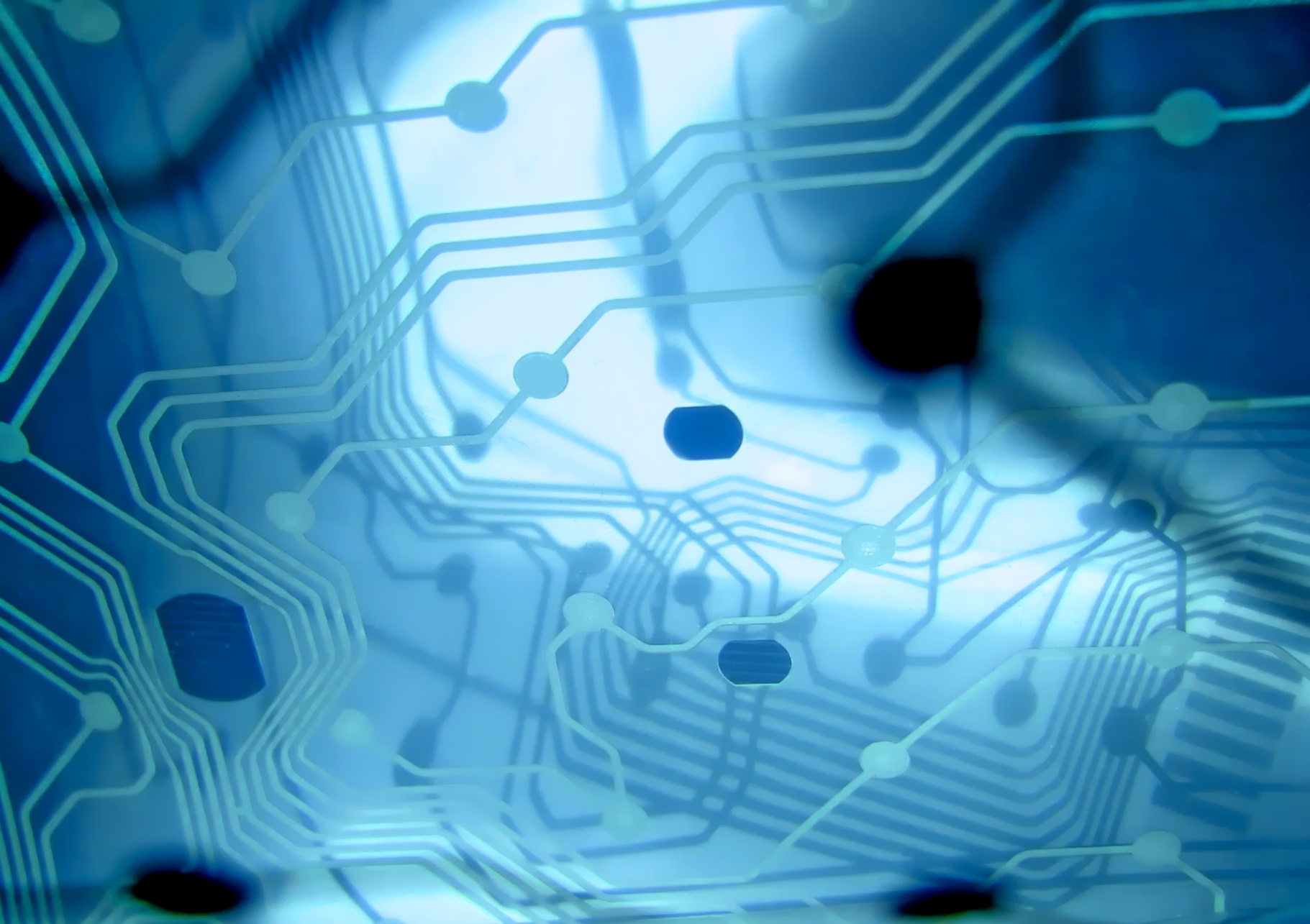 Barcelona al món…
Barcelona, capital de Catalunya, és el segon municipi en població d’Espanya, només superat per Madrid. La institució que representa, governa i administra els interessos de la ciutat és l’Ajuntament de Barcelona. Barcelona forma part de l'Estat espanyol, membre de la Unió Europea, i té per marcs jurídics màxims la Constitució espanyola, l’Estatut d’autonomia de Catalunya i la normativa comunitària. La constitució, norma bàsica que garanteix la convivència democràtica que caracteritza tots els estats integrants de la Unió Europea, neix, entre altres aspectes, amb la voluntat d'establir i consolidar un estat social i democràtic de dret que vetlla pels drets dels ciutadans i de les ciutadanes i estableix una societat democràtica avançada.
3. Distribució territorial…
1. Barcelona al món…
2. Entorn geogràfic…
4. Sistema monetari
5. Idioma
6. Sabíeu que?
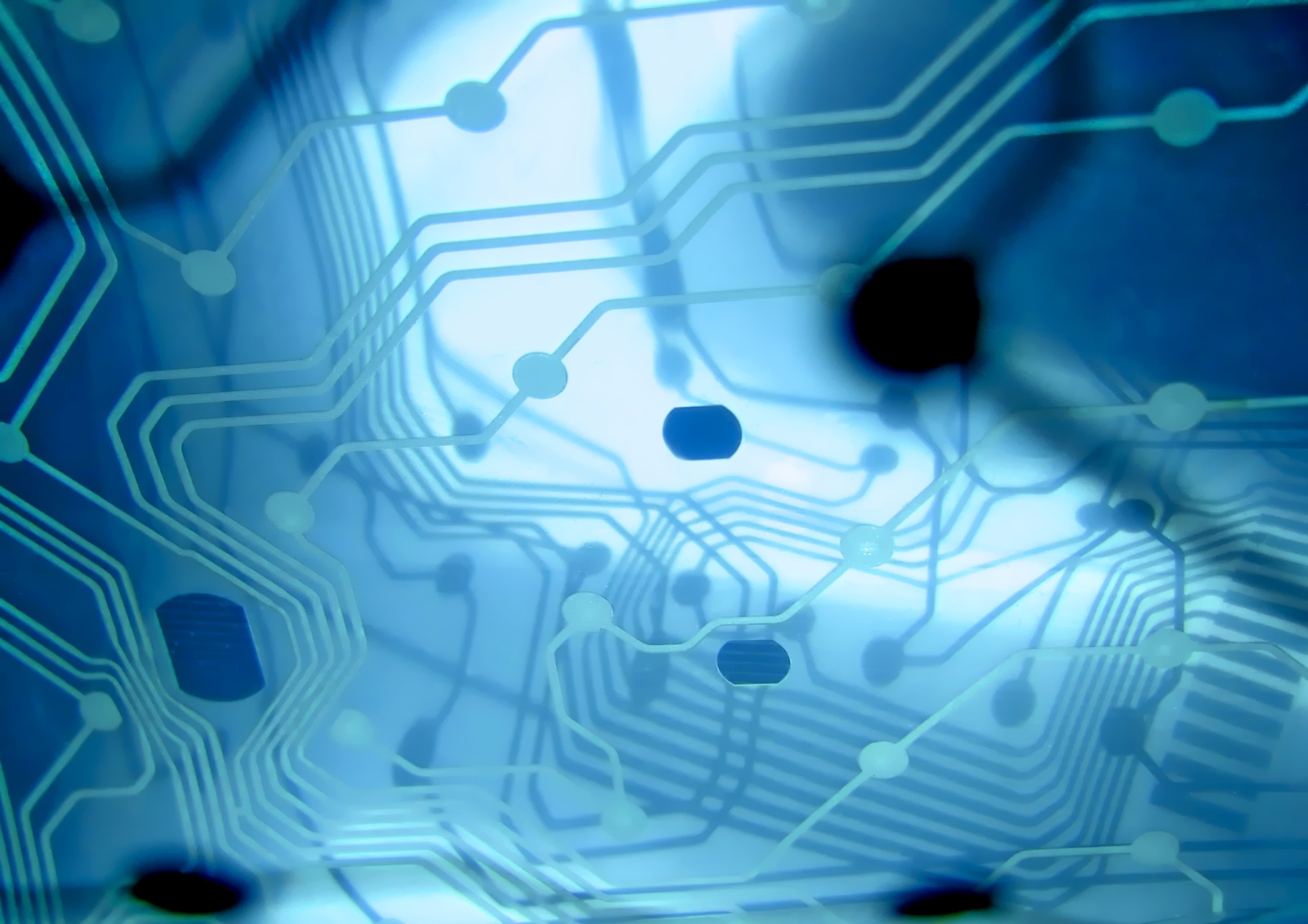 Entorn geogràfic…
El mar Mediterrani acaricia la costa de la ciutat de Barcelona, mentre que la serralada de Collserola protegeix la ciutat pel costat oest amb un paisatge de boscos molt divers, amb conreus, prats secs, pinedes, alzinars i vegetació de ribera. La capital catalana, situada a 166 quilòmetres de la frontera amb França i a 120 quilòmetres del sud dels Pirineus, està delimitada per dos rius: el Llobregat al sud i el Besòs al nord. El pla de Barcelona més proper a la serralada litoral es troba esquitxat de petits turons (Monterols, el Putget, el Carmel, la Rovira i la Peira), i antigament estava ple de rieres i petits aiguamolls. Prop del litoral s'aixeca la muntanya de Montjuïc, amb una altura de 191,7 metres.Barcelona, que té una superfície de 100,4 quilòmetres quadrats, forma part de la comarca del Barcelonès, juntament amb Santa Coloma de Gramenet, Badalona i Sant Adrià al nord, mentre que l'Hospitalet de Llobregat se situa a la frontera sud de la ciutat. El clima de Barcelona és de tipus mediterrani, amb estius càlids i humits i hiverns amb un fred moderat, amb més precipitacions cap a la tardor i la primavera. La temperatura mitjana anual de l'Observatori de can Bruixa per a l'any 2005 ha estat de 17,6 graus.
3. Distribució territorial…
1. Barcelona al món…
2. Entorn geogràfic…
4. Sistema monetari
5. Idioma
6. Sabíeu que?
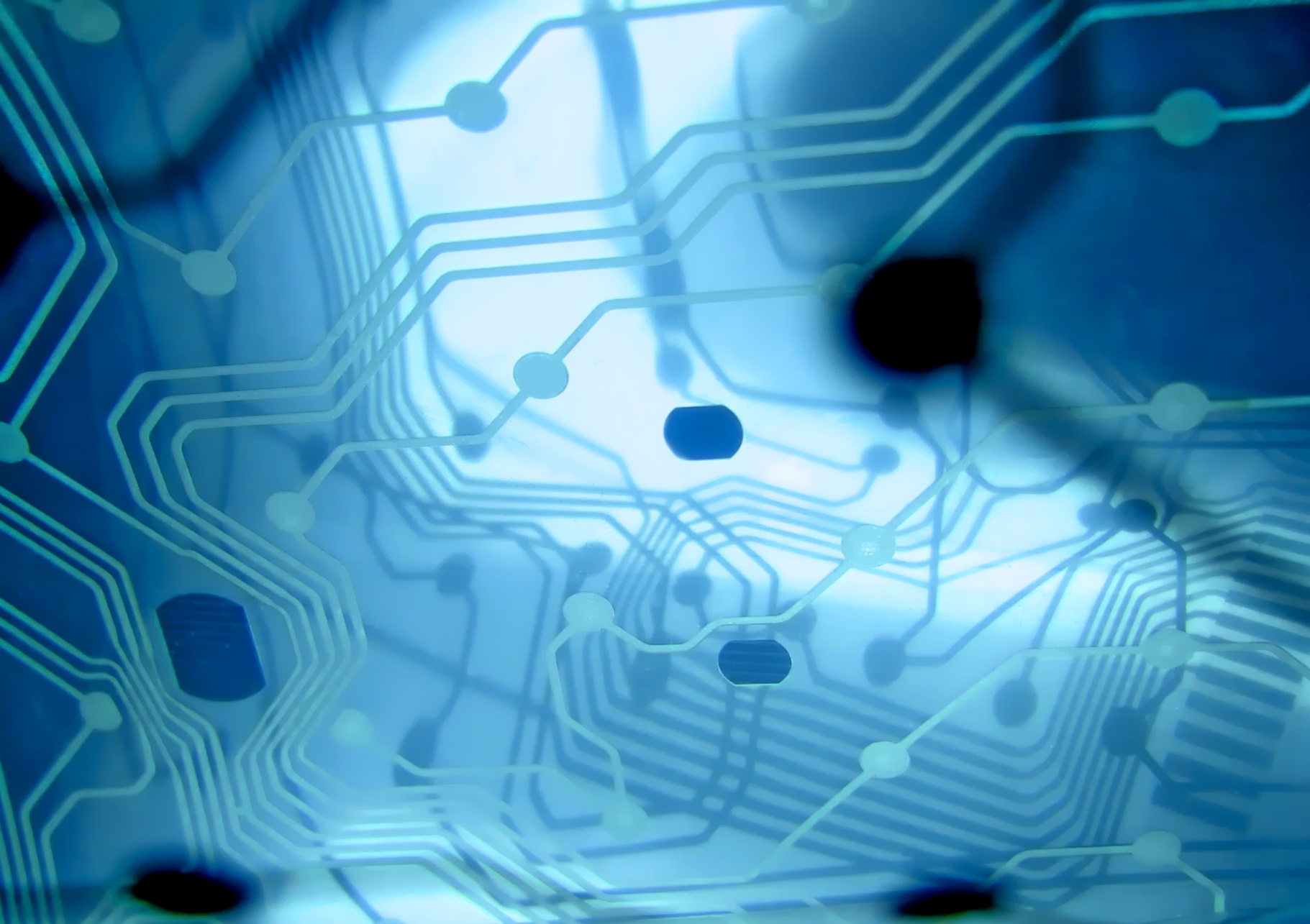 Distribució territorial…
Barcelona, amb una població a 1 de gener de l'any 2006 de 1.605.602, està distribuïda territorialment en deu districtes, que permeten una administració de la ciutat més descentralitzada i propera a la ciutadania. Els deu districtes de la ciutat són Ciutat Vella, Eixample, Sants-Montjuïc, les Corts, Sarrià-Sant Gervasi, Gràcia, Horta-Guinardó, Nou Barris, Sant Andreu i Sant Martí. Aquesta divisió es basa en raons històriques de la ciutat. Així, Ciutat Vella és el centre històric de la ciutat, l'Eixample és l'expansió de la ciutat després de l'enderrocament de les muralles que protegien la ciutat i la resta de districtes es corresponen amb els municipis que hi havia al voltant de la ciutat antiga i que van integrar-se a Barcelona al llarg dels segles XIX i XX.Alhora, cada districte està format per diversos barris que tenen una personalitat marcada i una tradició històrica.
3. Distribució territorial…
1. Barcelona al món…
2. Entorn geogràfic…
4. Sistema monetari
5. Idioma
6. Sabíeu que?
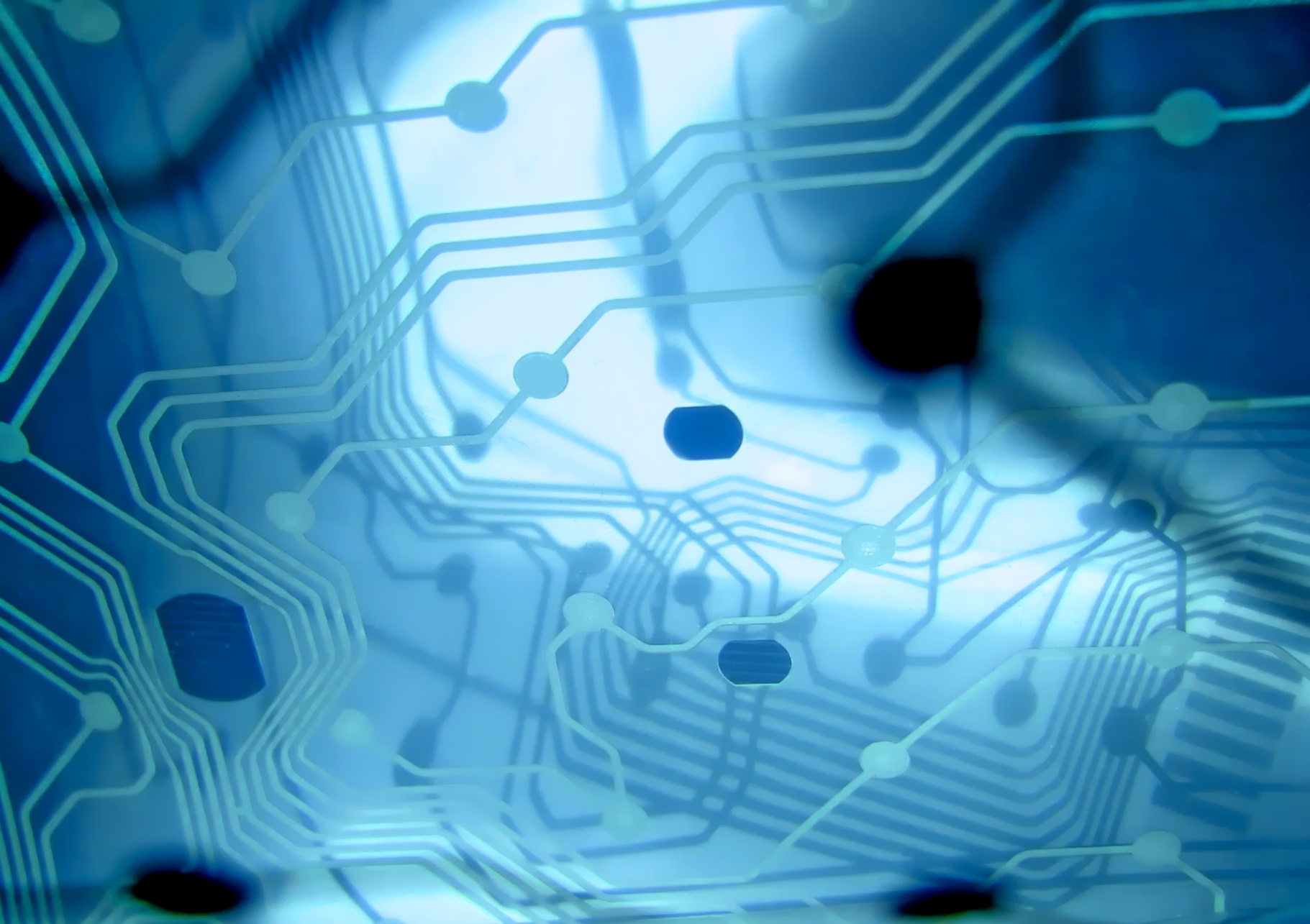 Sistema monetari
L'euro (símbol €) és la unitat monetària única de tretze dels 27 estats de la Unió Europea. Espanya n'és un, des de l'1 de gener de 2001 i, per tant, a Barcelona la moneda oficial en circulació és l'euro. L'euro es divideix en 100 cèntims i un euro equival a un canvi fix de 166,386 pessetes. L'euro disposa de bitllets idèntics per a tots els països: de 5 euros, de color gris; 10 euros, de color vermell; 20 euros, de color blau; 50 euros, de color taronja; 100 euros, de color verd; 200 euros, de color groc, i 500 euros de color morat. Alhora, els bitllets tenen com a element gràfic l'evolució de l'arquitectura europea al llarg dels segles, punt d'unió entre tots els països europeus que s'han acollit a aquest sistema monetari comú.Així, el bitllet de 5 euros reprodueix un element arquitectònic de l'època clàssica, el de 10 euros l'estil romànic, el de 20 euros l'estil gòtic, el de 50 euros l'època del renaixement, el de 100 euros el barroc i el rococó, el de 200 euros l'edat de l'acer i el vidre, i el de 500 euros l'arquitectura contemporània del segle XX.
3. Distribució territorial…
1. Barcelona al món…
2. Entorn geogràfic…
4. Sistema monetari
5. Idioma
6. Sabíeu que?
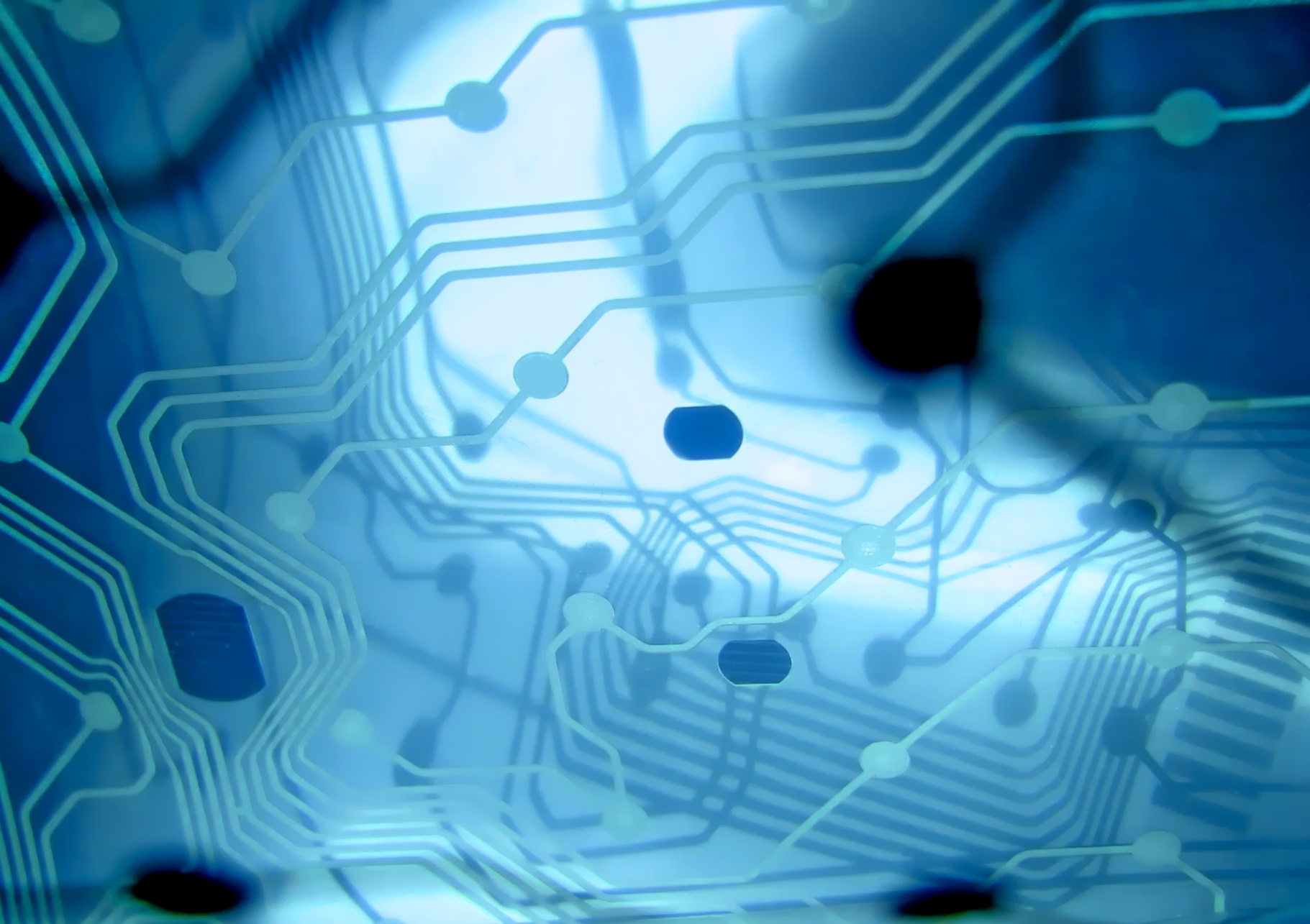 Idioma
El català és la llengua oficial de Catalunya, segons queda recollit en dos textos legals, que són l'Estatut de Catalunya i la Constitució espanyola. També ho és el castellà, que és la llengua oficial d'Espanya. Totes les persones tenen el dret d'utilitzar les dues llengües oficials i els ciutadans de Catalunya tenen el dret i el deure de conèixer-les. Les dues llengües coexisteixen a Barcelona en una situació de bilingüisme similar a la que existeix en altres zones del món. El català i el castellà són les llengües que entén, escriu, llegeix i parla la majoria de la població de Barcelona.La ciutat és una porta oberta a la convivència i al diàleg entre els diferents idiomes. La importància del turisme i la vessant de Barcelona com a punt d'acollida de diverses cultures fa que altres llengües com l'anglès, el francès, l'italià, el portuguès, l'alemany i diverses variants de l'àrab i altres llengües de països asiàtics també siguin presents als carrers. En la majoria de comerços i equipaments de la ciutat la retolació utilitza majoritàriament les dues llengües oficials i l'anglès, fet que enriqueix el teixit sociocultural i la vida quotidiana dels barcelonins.
3. Distribució territorial…
1. Barcelona al món…
2. Entorn geogràfic…
4. Sistema monetari
5. Idioma
6. Sabíeu que?
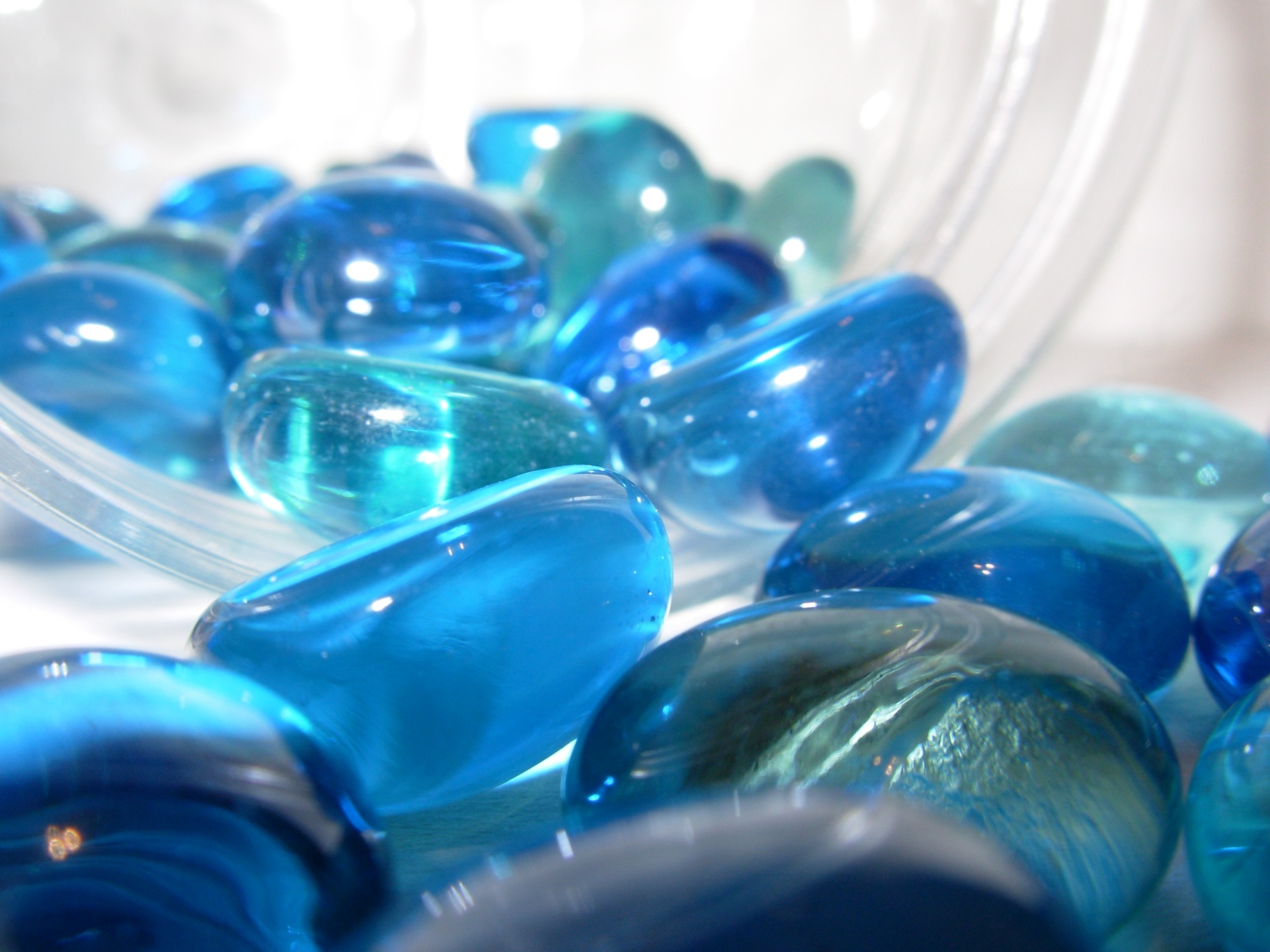 Sabíeu que?
a Barcelona hi ha una escultura d'una girafa que es diu "La girafa coqueta"..?

La Girafa Coqueta L'any 1972, els veïns de la Rambla de Catalunya van patrocinar la instal·lació de dues figures d'animals, un toro i una girafa, que es troben al començament i al final del passeig. El nom de la girafa és Coqueta i el del toro Meditació, tal com mostren les actituds de les dues escultures de Josep Granyer.(J.M Huertas, 50 vegades Barcelona).
3. Distribució territorial…
1. Barcelona al món…
2. Entorn geogràfic…
4. Sistema monetari
5. Idioma
6. Sabíeu que?
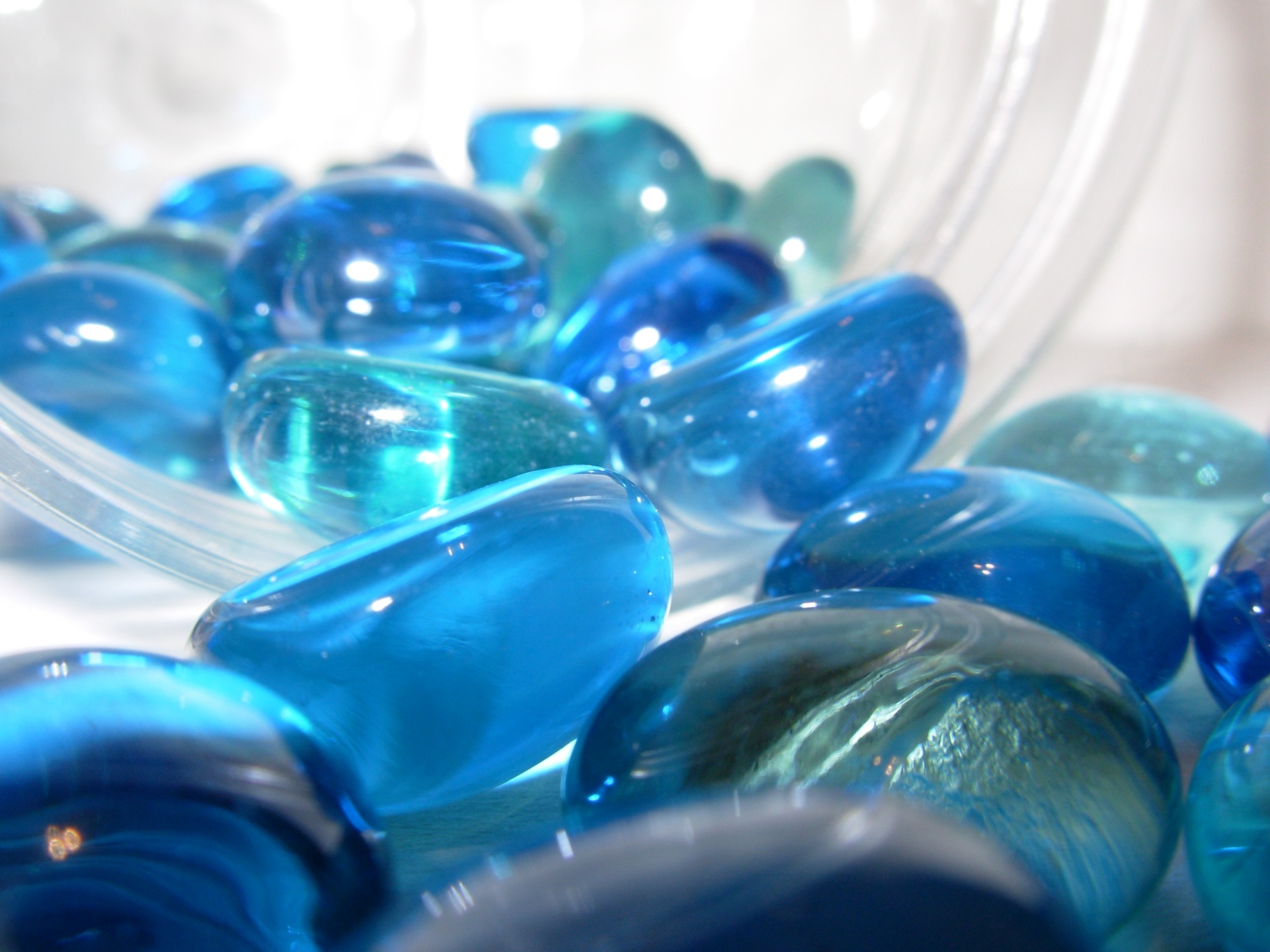 Sabíeu que?
a la sagristia de la Capella de Santa Àgata (al costat del Tinell) es troba l'antic rellotge de campanar de Barcelona i que si es demana es pot visitar?

El Rellotge de campanar Al costat del palau del Tinell trobem la capella de Santa Àgata on es conserva l'antic rellotge de campanar de Barcelona. És un rellotge d'origen flamenc i el més antic d'aquest estil que es conserva al món. Va estar "en actiu", donant l'hora de la ciutat, des de 1577 fins a l'any 1864. Va ser restaurat el 1986 i es pot veure si es concerta per endavant la visita.
3. Distribució territorial…
1. Barcelona al món…
2. Entorn geogràfic…
4. Sistema monetari
5. Idioma
6. Sabíeu que?
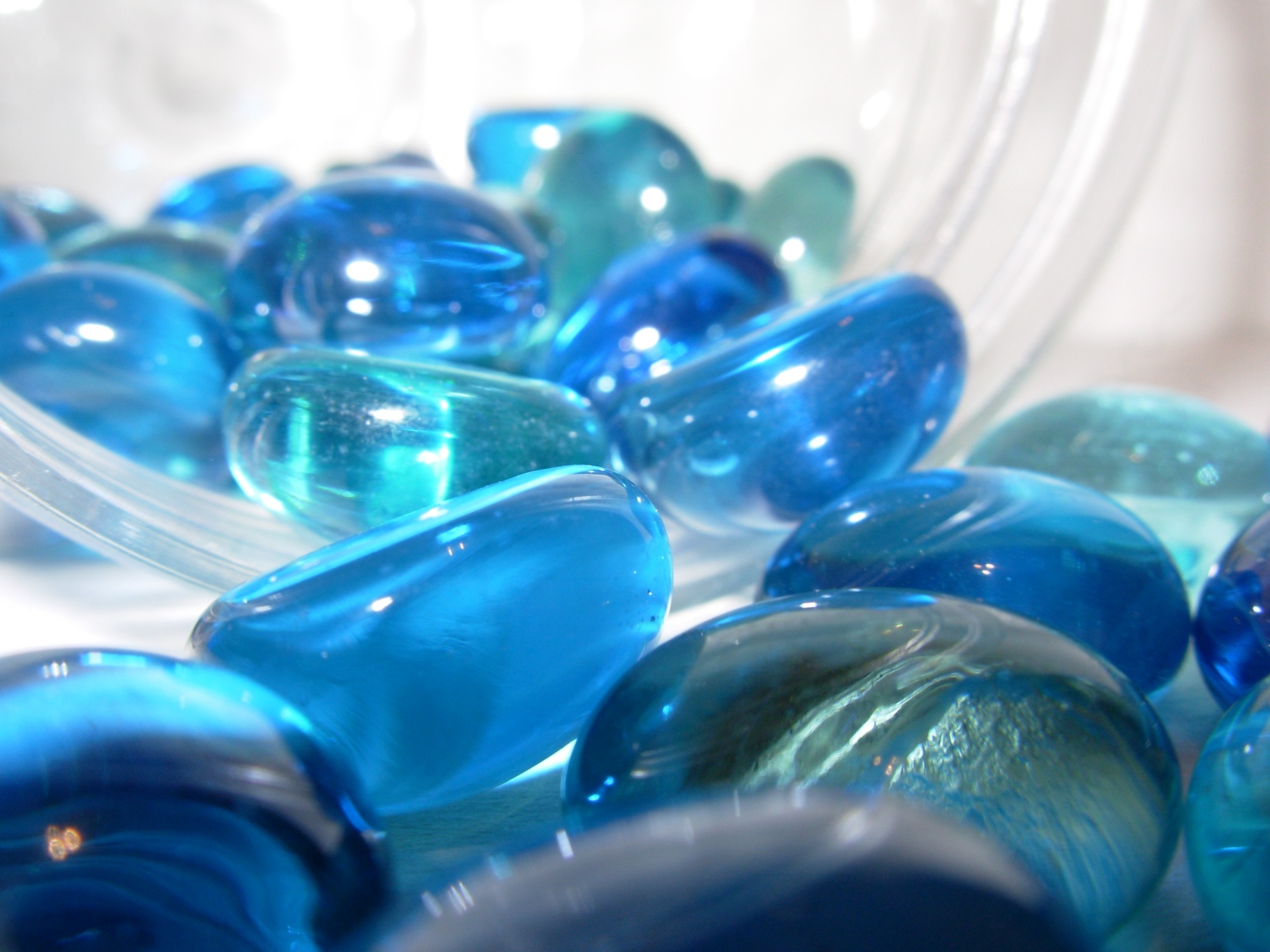 Sabíeu que?
l' avinguda Paral·lel deu el seu nom a que el seu traçat coincideix amb un paral·lel terrestre?

Avinguda Paral·lel El traçat d'aquesta via pública coincideix amb el traçat del paral·lel terrestre 41º22'34" nord. Va ser inaugurada oficialment amb aquest nom el 3 d'octubre de 1884.
3. Distribució territorial…
1. Barcelona al món…
2. Entorn geogràfic…
4. Sistema monetari
5. Idioma
6. Sabíeu que?